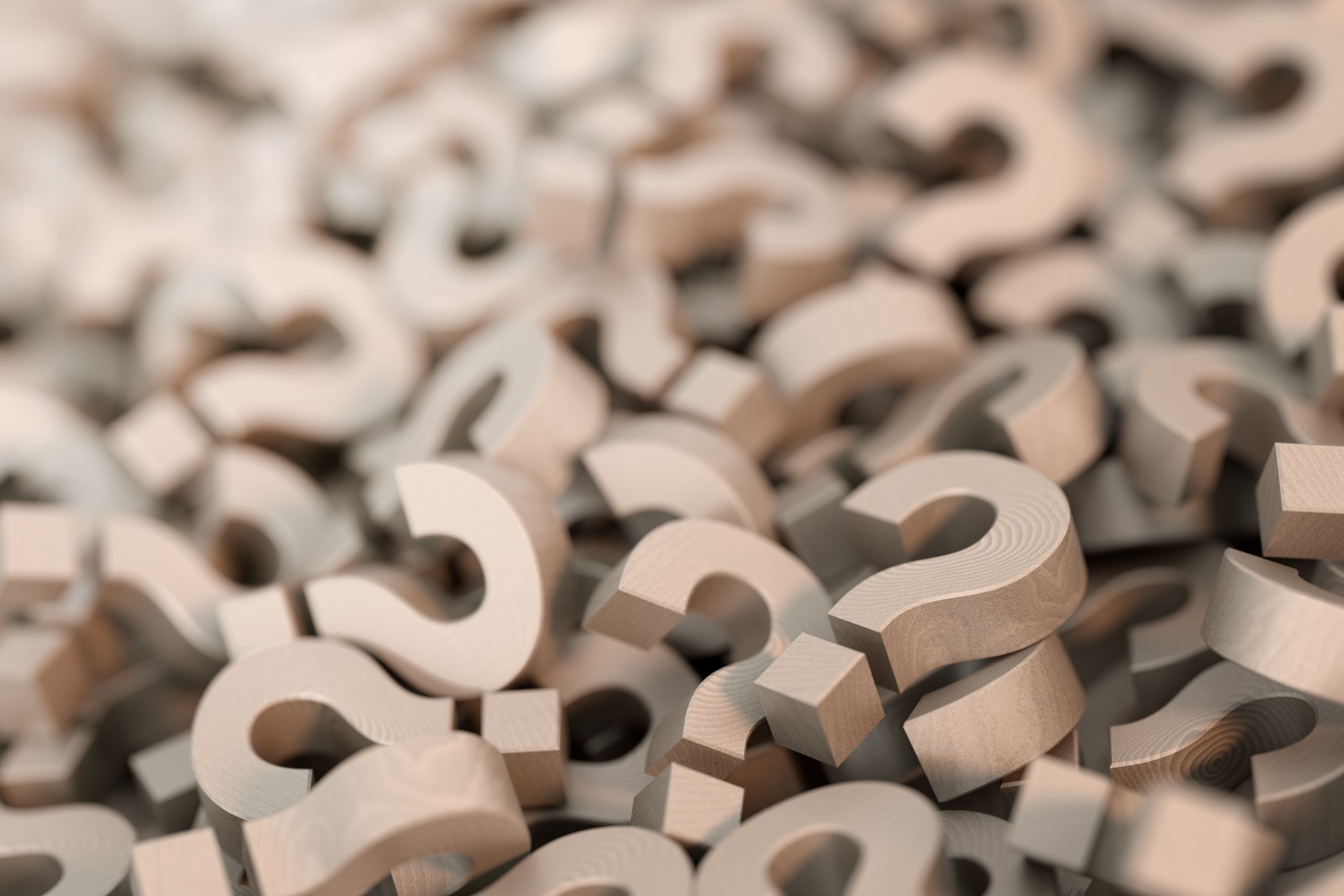 ALICE
Anxiolysis for Laceration Repair in Children: A Multicentre Adaptive Randomized Trial


Naveen Poonai MSc MD
Research Question
Which anxiolytic (intranasal midazolam, intranasal dexmedetomidine, or inhaled nitrous oxide is associated with the least behavioral distress during laceration repair in children?

Which anxiolytic agent is the most cost-effective?
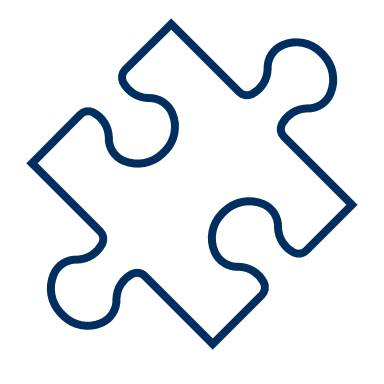 Design
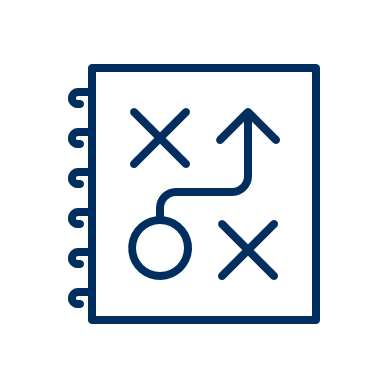 Multicentre
Adaptive
Comparative effectiveness trial
Timeline
Update
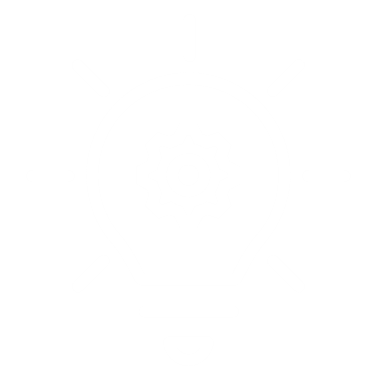 Enrollment to launch Sept 2023